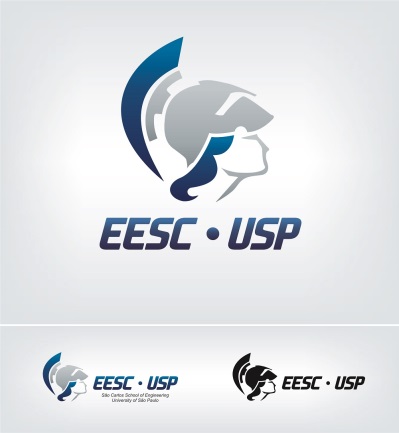 Universidade de São Paulo/EESC
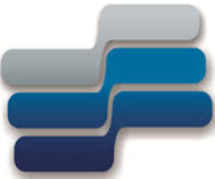 Departamento de Engenharia Elétrica e de Computação
SEL 0422 – Máquinas Elétricas
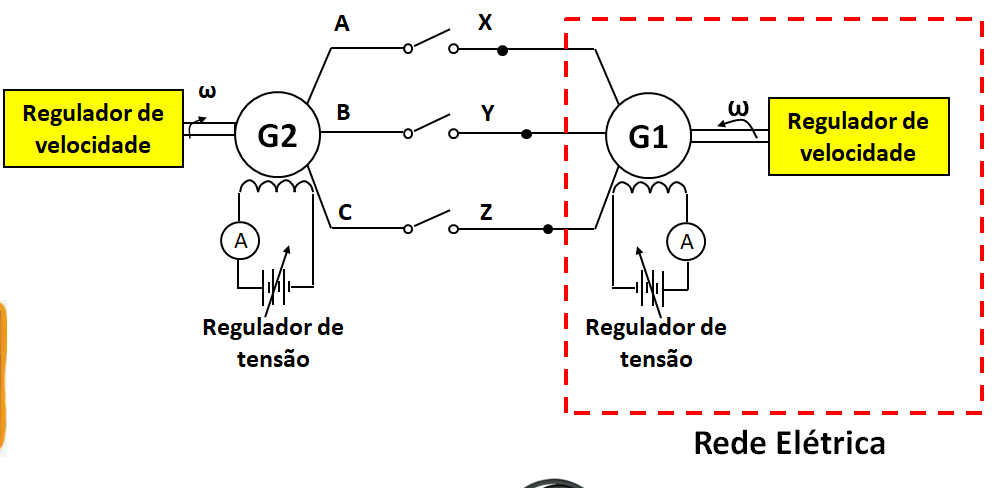 Máquinas síncronas:
Paralelo de Geradores pelo método das lâmpadas
Prof.  Dr. Elmer Pablo Tito Cari                      email: elmerpab@sc.usp.br
http://www.ons.org.br/paginas/sobre-o-sin/mapas
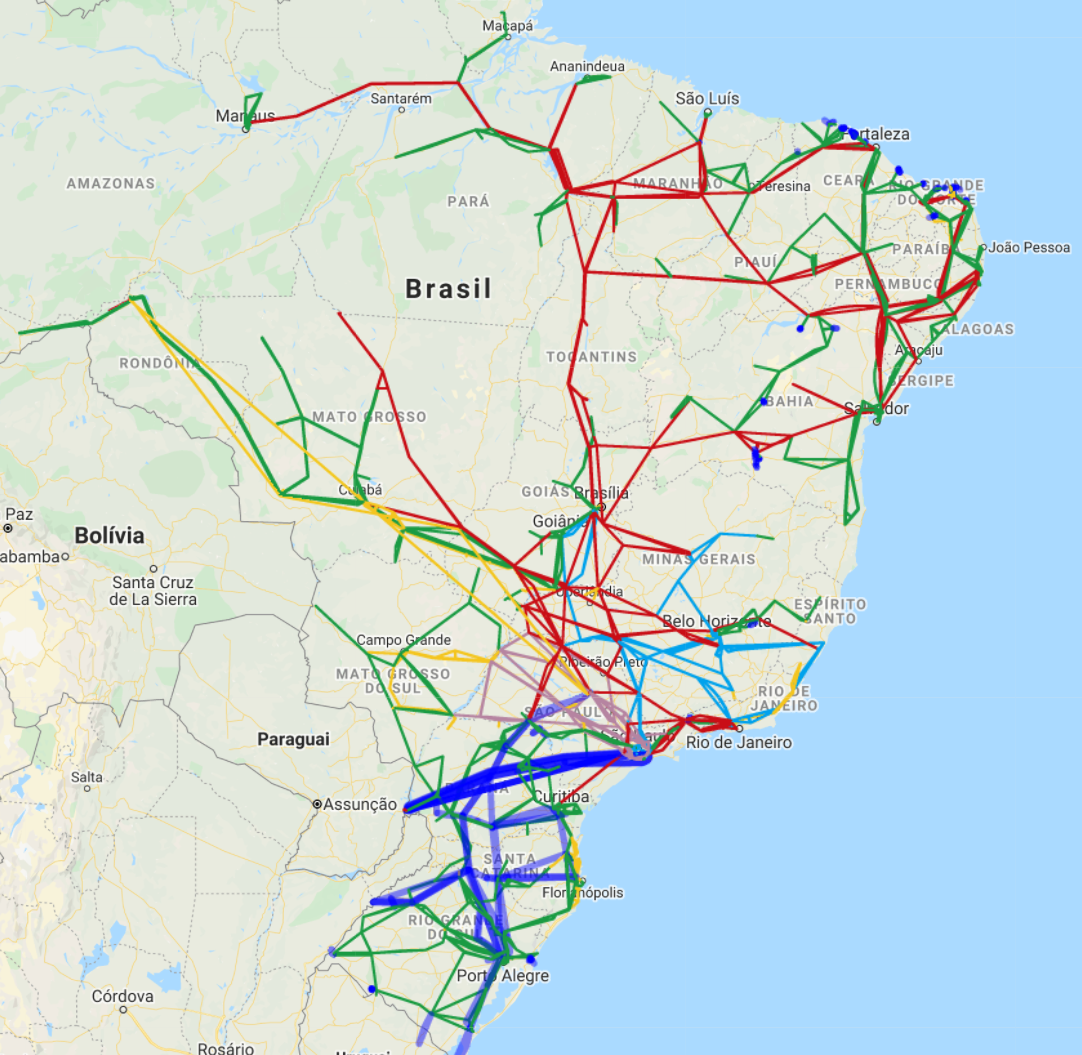 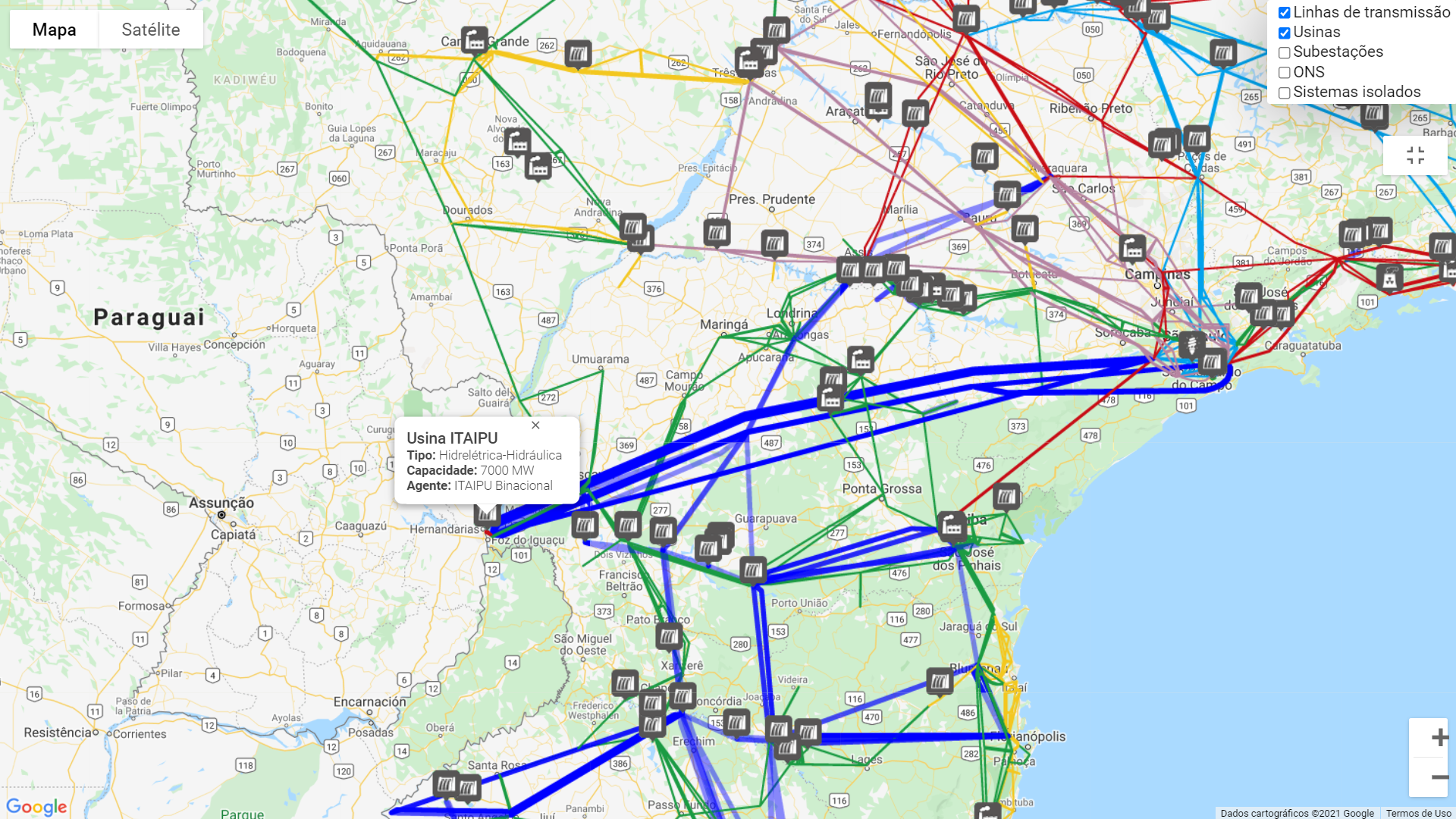 http://www.ons.org.br/paginas/sobre-o-sin/mapas
A
A
Requisitos para paralelo de geradores
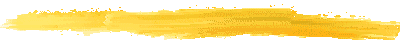 X
A
ω
ω
B
Regulador de
velocidade
Y
G2
G1
Regulador de
velocidade
C
Z
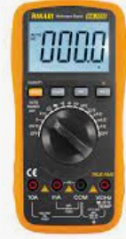 Regulador de
tensão
Regulador de
tensão
VAB= VXY
Rede Elétrica
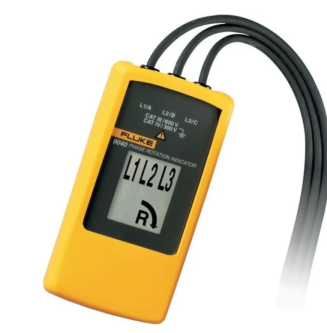 Sequência de fases iguais
(sequencímetro)
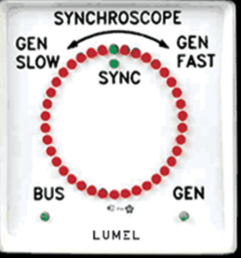 A= X
(sincronoscópio)
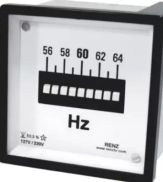 fA levemente maior a  fX
(frequencímetro)
Sincronoscópio
Gerador a ser colocado em paralelo
Rede Elétrica
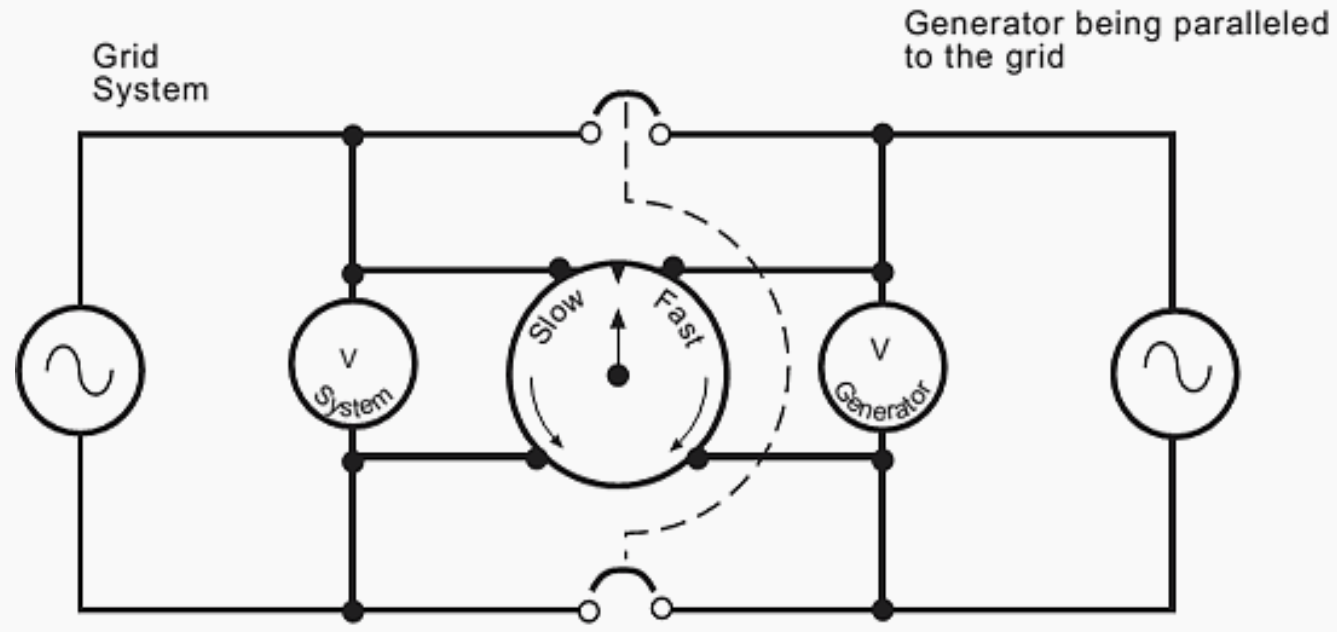 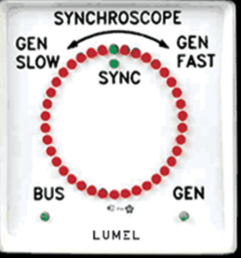 Tensões de Linha
frequência
frequencia
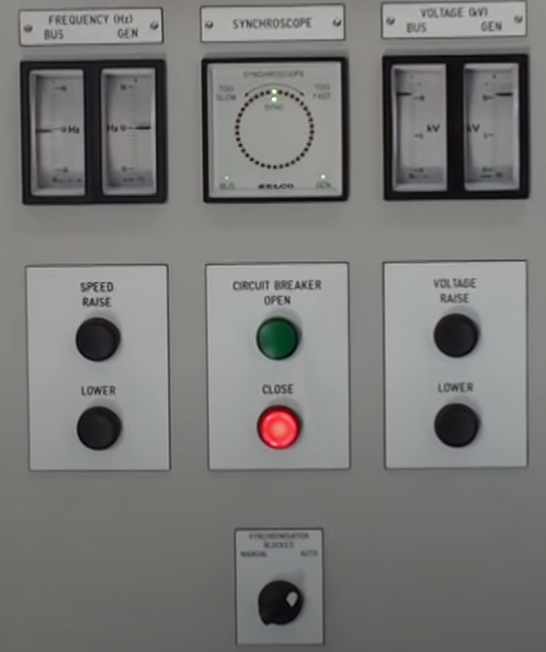 Sincronoscópio
Fast
Slow
KIT DE SINCRONIZAÇÃO
Mais
Mais
menos
menos
(Regulador de velocidade)
(Corrente de excitação)
Automático
Manual
A
A
Método das lâmpadas
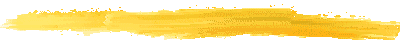 Rede Elétrica
X
A
ω
ω
B
Regulador de
velocidade
Y
G2
G1
Regulador de
velocidade
C
Z
Regulador de
tensão
Regulador de
tensão
Carga
As lâmpadas ficarão apagadas quando todas as condições forem satisfeitas
A
A
Método das lâmpadas
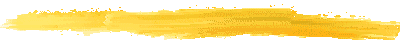 Rede Elétrica
X
A
ω
ω
B
Regulador de
velocidade
Y
G2
G1
Regulador de
velocidade
C
Z
Regulador de
tensão
Regulador de
tensão
Carga
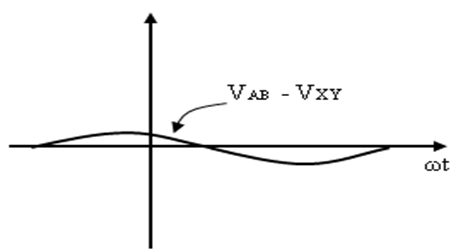 a) As lâmpadas piscam simultaneamente.
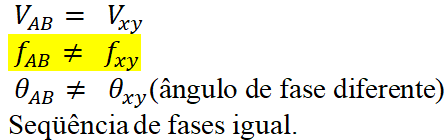 A
A
Método das lâmpadas
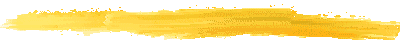 Rede Elétrica
X
A
ω
ω
B
Regulador de
velocidade
Y
G2
G1
Regulador de
velocidade
C
Z
Regulador de
tensão
Regulador de
tensão
Carga
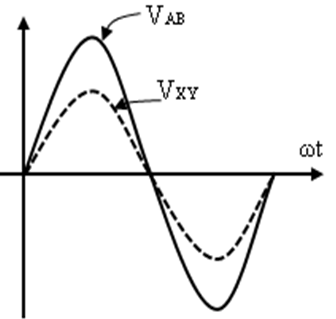 b) Todas as lâmpadas apresentam luminosidade.
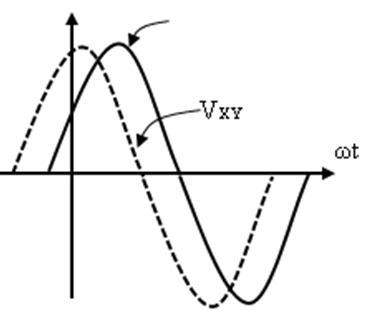 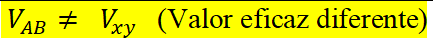 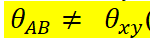 A
A
Método das lâmpadas
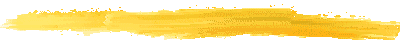 Rede Elétrica
X
A
ω
ω
B
Regulador de
velocidade
Y
G2
G1
Regulador de
velocidade
C
Z
Regulador de
tensão
Regulador de
tensão
Carga
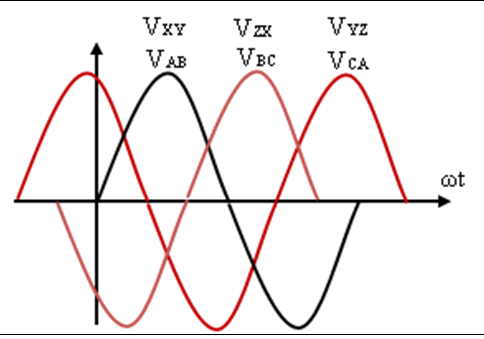 c) As lâmpadas piscam alternadamente.
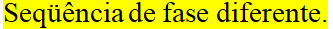 Procedimento pelo método das lâmpadas
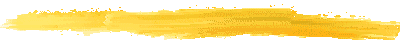 1) Ajustar o regulador de velocidade até obter uma velocidade que corresponda à freqüência da rede.
2)Ajustar o regulador de tensão até obter a tensão de linha.
3) Verificar a seqüência de fases observando as lâmpadas. Se for necessário mude a seqüência de fases para a seqüência certa.
4) Se for necessário, ajustar levemente a velocidade do motor primo a fim de casar os ângulos de fase.
5)Fechar as chaves quando as lâmpadas estiverem apagadas.
A
A
Procedimento:
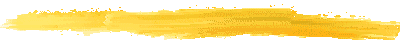 Rede Elétrica
X
A
ω
ω
B
Regulador de
velocidade
Y
G2
G1
Regulador de
velocidade
C
Z
Regulador de
tensão
Regulador de
tensão
frede
Carga
VLinha
2
2
1
1
3
3
Sequencia de fases
A
A
Procedimento:
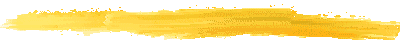 Rede Elétrica
X
A
ω
ω
B
Regulador de
velocidade
Y
G2
G1
Regulador de
velocidade
C
Z
Regulador de
tensão
Regulador de
tensão
4
4
frede
Carga
VLinha
2
2
1
1
3
3
Sequencia de fases
Casar os ângulos
A
A
Procedimento:
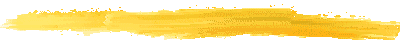 Rede Elétrica
X
A
ω
ω
B
Regulador de
velocidade
Y
G2
G1
Regulador de
velocidade
C
Z
Regulador de
tensão
Regulador de
tensão
4
4
frede
Carga
VLinha
2
2
1
1
3
3
Sequencia de fases
Casar os ângulos
A
A
Procedimento:
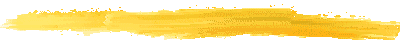 Rede Elétrica
X
A
ω
ω
B
Regulador de
velocidade
Y
G2
G1
Regulador de
velocidade
C
Z
Regulador de
tensão
Regulador de
tensão
4
4
frede
Carga
VLinha
2
2
1
1
3
3
5
5
Sequencia de fases
Casar os ângulos
Fechar a chave
Questões para fixar o conhecimento
Q1: Um gerador está sendo colocado em paralelo com a rede elétrica pelo  método das lâmpadas. Se as lâmpadas piscam rápida e simultaneamente. A atitude do operador deveria ser:
a) Aumentar a corrente de excitação e verificar que pisquem mais lento.
b) Diminuir a corrente de excitação e verificar que pisquem mais lento
c) Diminuir e/ou aumentar a velocidade e verificar que pisquem mais lento.
d) Trocar duas fases para mudar a sequencia de fases.
e) Fechar a chave para colocar o gerador em paralelo
Q2: Um gerador está sendo colocado em paralelo com a rede elétrica pelo  método das lâmpadas. Se as lâmpadas ficaram acessas. Uma atitude que o operador não deveria fazer é:
a) Aumentar a corrente de excitação e verificar que diminua a intensidade.
b) Diminuir a corrente de excitação e verificar que diminua a intensidade.
c) Diminuir a velocidade e verificar que pisquem lentamente.
d) Aumentar a velocidade e verificar que pisquem lentamente.
e) Trocar duas fases para mudar a sequencia de fases.